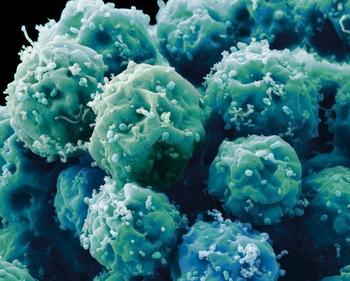 STEM CELLS
STEM CELLS
Undifferentiated cells, have the potential to develop into different cell types early in life and growth 
They can be induced to form new tissues or organs
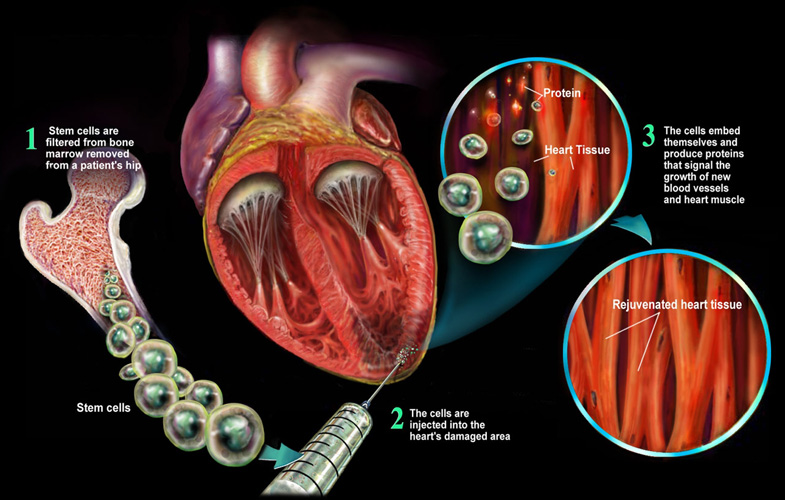 Embryonic Stem Cells
Harvested from a blastocyst- an embryo that is 4-5 days old 
Pluripotent- Develop into all cell types except for the tissues surrounding the embryo 
Donated for science from fertility clinics
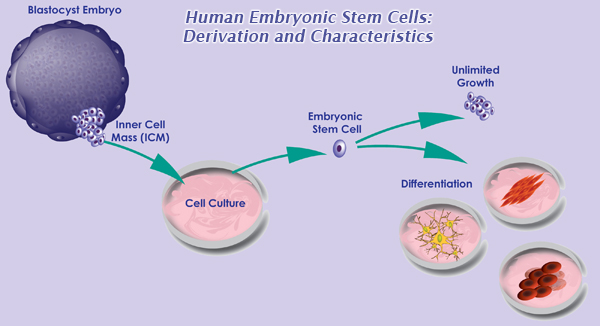 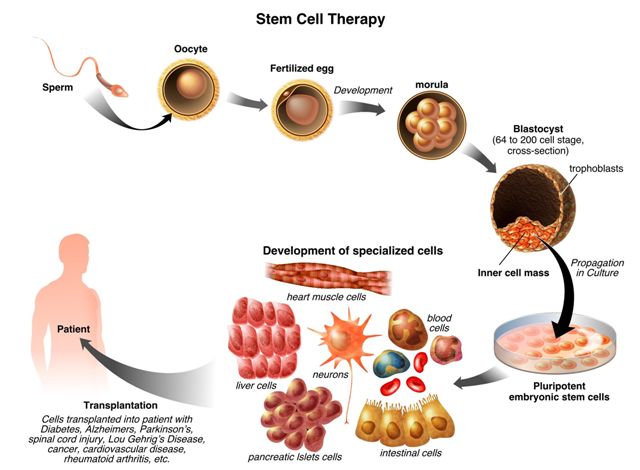 Somatic (adult) Stem Cells
Multipotent- develop into many type of differentiated cells, potential is limited but still promising 
Harvested from patients needing treatment
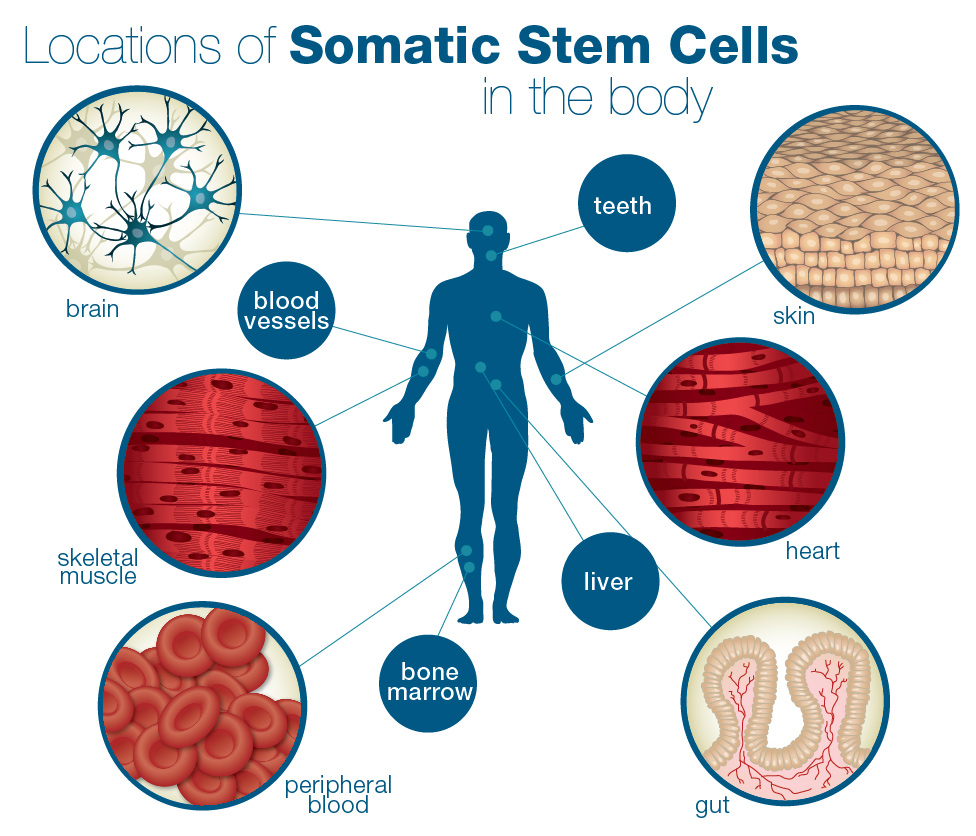 Potential Benefits
Treat cancer
Replace damaged tissues or organs 
Treat heart disease: replacing damaged heart cells 
Treat Parkinson’s, Alzheimer's
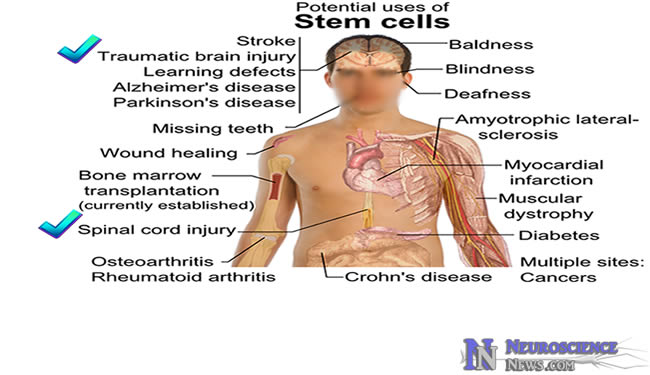 Advantages
No risk of rejection, cells are harvested from the patient
No risk of disease transmission
Anti-aging?
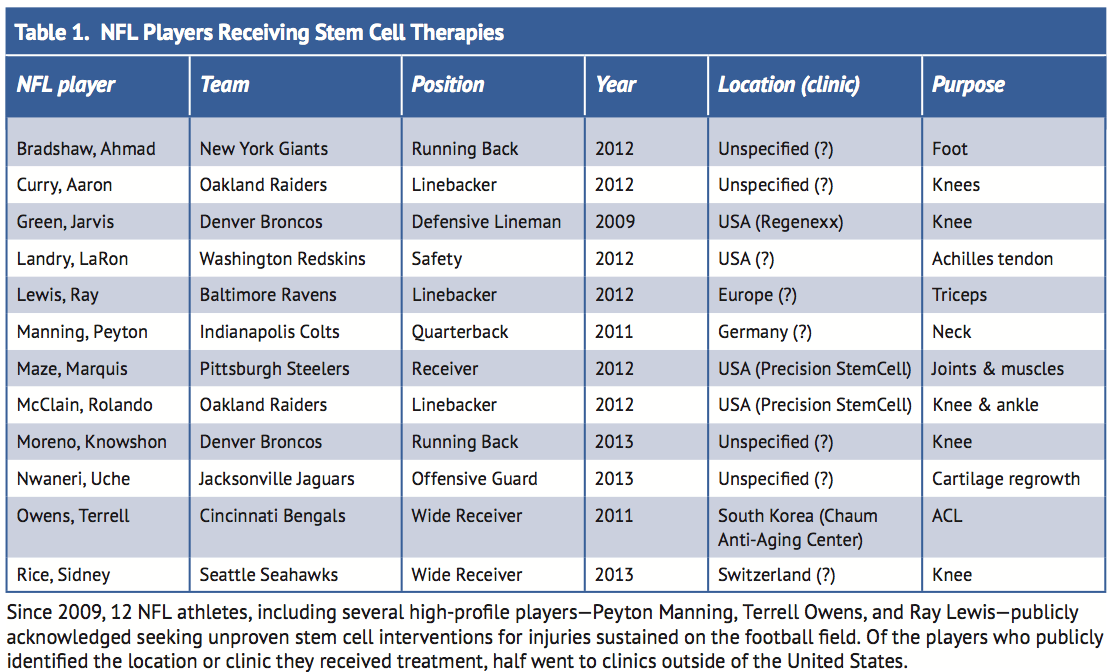 Ethical Issues
Destruction of an embryo
Difficulty getting government funding due to this 
Involve life and death!
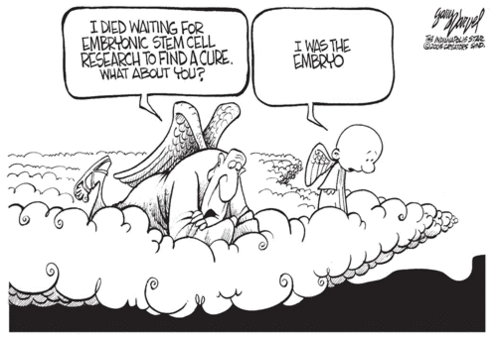 Short Video
http://www.pbs.org/wgbh/nova/body/stem-cells-breakthrough.html